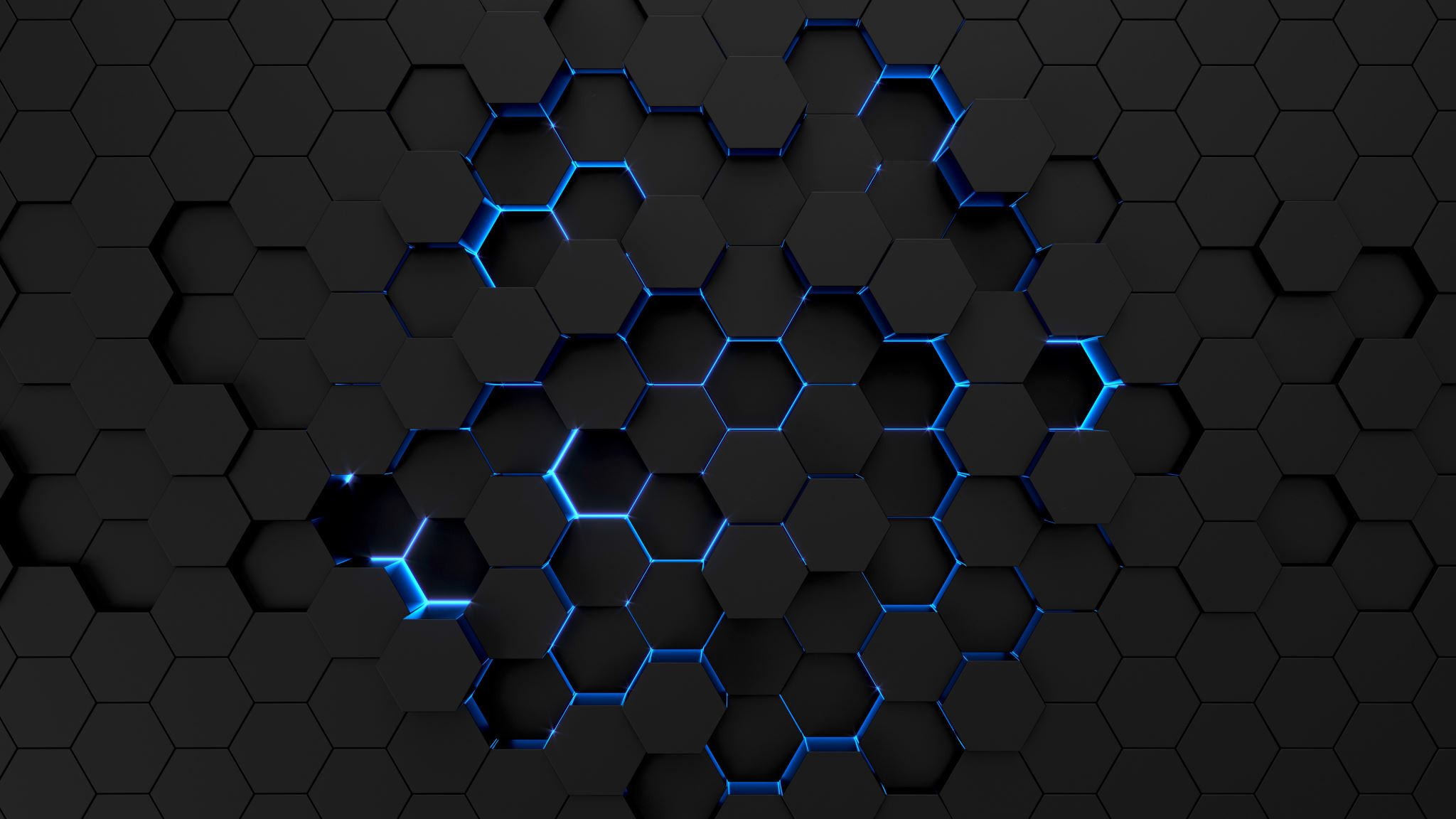 Czatbot z rozmytymi wyrażeniami regularnymi
Mateusz SzewczykDawid Szewczyk
Rozmyte wyrażenia regularne
Rozmyte wyrażenia regularne służą do określania podobieństwa między napisami.

Do obliczania podobieństwa wykorzystuje się wzór na odległość Levenshteina.
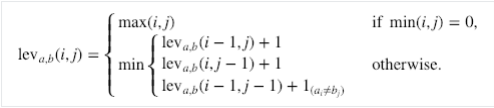 Rozmyte wyrażenia regularne
Wzór na odległość pozwala na obliczenie ilości edycji tekstu dzięki którym tekst a możemy zmienić w tekst b.Edycje tekstu dzielą się na:Insert     (dodanie litery do tekstu)Delete    (usunięcie litery z tekstu)Switch   (zamiana dwóch sąsiadujących liter)Replace (zamiana litery na inną literę)
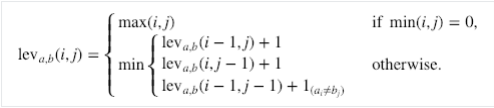 PYTHON I Biblioteka THEFUZZ
Do implementacji chatbota wykorzystano język Python w wersji 3 wraz z biblioteką do porównywania napisów thefuzz.Biblioteka thefuzz udostępnia kilka funkcji do porównywania napisów.Simple ratioPartial ratioToken sort ratioToken set ratio
THEFUZZ – Simple RATIO
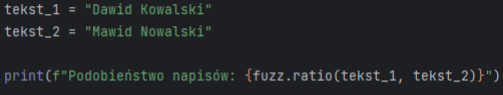 Simple ratio służy do porównywania napisów i wyliczania podobieństwa. 
Podobieństwo jest liczbą z zakresu od 0 do 100.
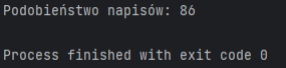 THEFUZZ – PARTIAL RATIO
Funkcja partial ratio podczas szukania podobieństwa bierze pod uwagę kolejność słów.Najkrótsze słowa z tekstu a są porównywane z najkrótszymi słowami z tekstu b.
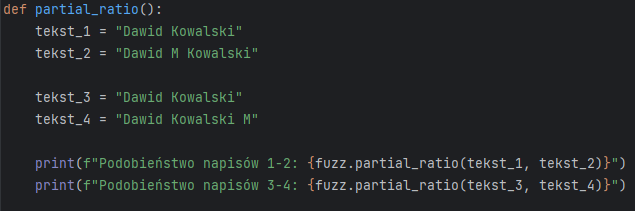 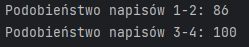 THEFUZZ – TOKEN SORT RATIO
Funkcja token sort ratio pomija kolejność słów w tekstach wyciągając każde słowo jako oddzielny token.Tokeny są porównywane między sobą w celu określenia podobieństwa.
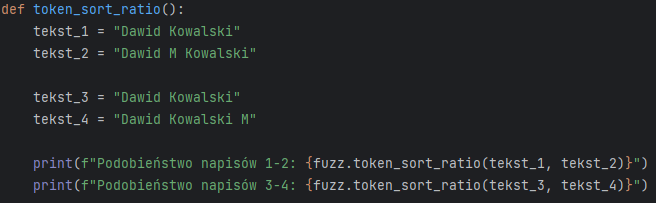 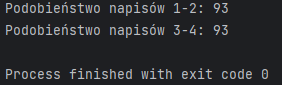 THEFUZZ – TOKEN SET RATIO
Funkcja token set ratio w porównaniu do porzedniej funkcji pozwala na osiągnięcia pełnego podobieństwa tekstów bez konieczności występowania takich samych tokenów w obu tekstach.
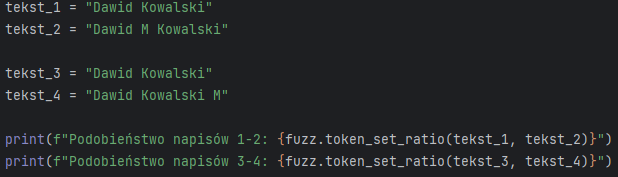 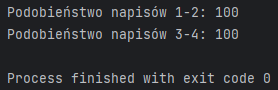 Komunikacja z CZATBOTEM
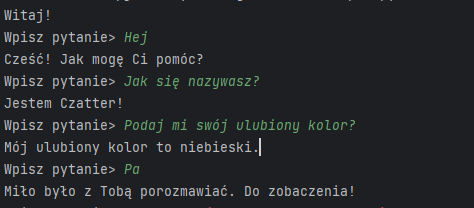 Komunikacja z czatbotem odbywa się za pomocą terminala.
Czatbot poza odpowiedziami na pytania z bazy odpowiedzi może również podać użytkownikowi aktualną pogodę w danym mieście.
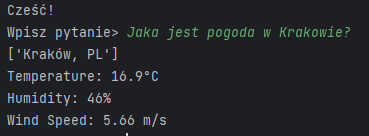 KOMUNIKACJA Z ZEWNĘTRZNYM API
Czatbot potrafi wykonywać zapytania do zewnętrznych API.W przypadku naszej implementacji wykonujemu zapytania do Weather API w celu pobrania pogody w wybranych Polskich miastach.
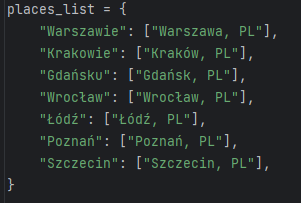 Odpowiedzi CZATBOTA
Czatbot formułuje odpowiedzi w oparciu o bazę odpowiedzi. 
Odpowiedzi są wybierane na podstawie zapytania z terminala przetworzonego przez funkcję token set ratio z biblioteki thefuzz.
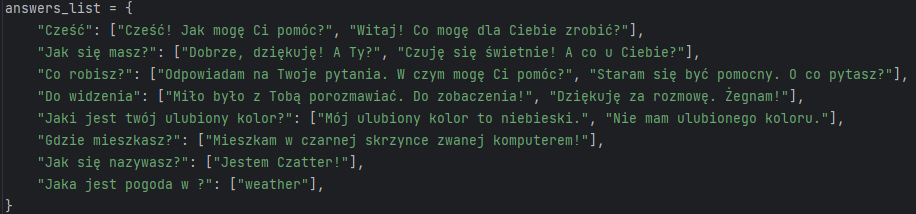 LOSOWE POWITANIA
Czatbot posiada bazę z powitaniami które są losowo wybierane przy każdym uruchomieniu.
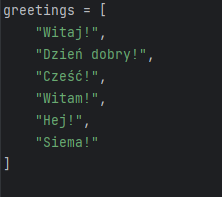 DZIĘKUJEMY